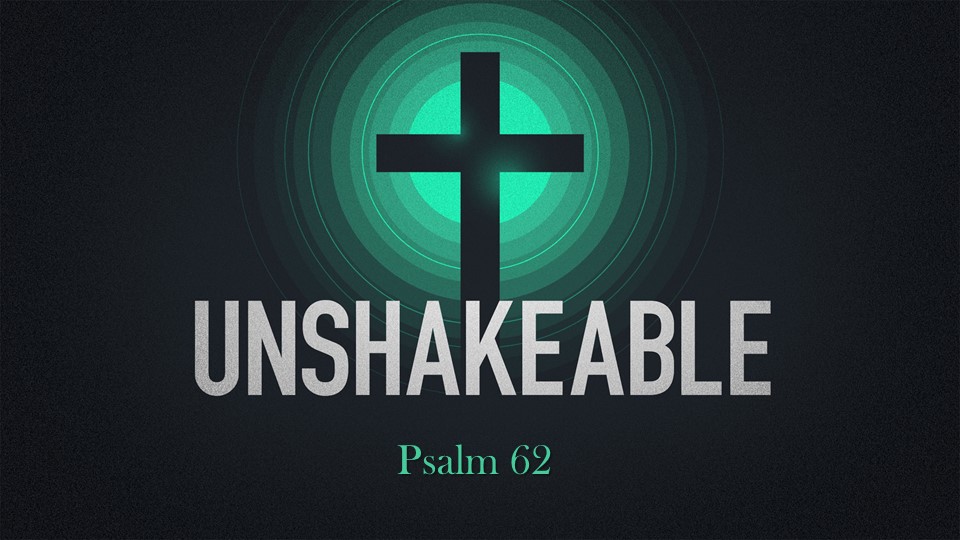 God is Salvation
God is our Salvation
Truly my soul silently waits for God; From Him comes my salvation.
Psalms 62:1

1.  Salvation means being saved, rescued.
2.  Only God can provide such a thing.
God is worthy of Trust
He only is my rock and my salvation; He is my defense; I shall not be greatly moved.
Psalms 62:2

1. Only God can be trusted with our salvation. 
2. God is his rock, man is shifting sand.
The Need: Enemies cause us to need to trust in someone
How long will his enemies harass him?
All of them will be punished.

Psalms 62:3a
How long will you attack a man?
How long will his enemies harass him?
Like a leaning fence, sooner or later they will fall.

Psalms 62:3b
…You shall be slain, all of you, Like a leaning wall and a tottering fence.
The Goal of His Enemies.
Psalms 62:4
They only consult to cast him down from his high position;
They delight in lies; They bless with their mouth, But they curse inwardly. 

1. Their goal was to bring down the righteous.
2. To harass, hinder and mock.
The Solution: I will Trust in God, and So Should You
David reminds himself to trust in God
My soul, wait silently for God alone, For my expectation is from Him.
Psalms 62:5
David proclaims his trust in God
6 He only is my rock and my salvation; He is my defense; I shall not be moved. 7 In God is my salvation and my glory; The rock of my strength, And my refuge, is in God.
Psalms 62:6-7
David recommends others to trust in God, to pour out their heart to Him
Trust in Him at all times, you people; Pour out your heart before Him; God is a refuge for us.
Psalms 62:8
The Warning: The Way of Sin is not trustworthy.
Man is nothing in comparison to God
Surely men of low degree are a vapor, Men of high degree are a lie; If they are weighed on the scales, They are altogether lighter than vapor.
Psalms 62:9

1. Man often times cannot be trusted.
Vanity of trusting Man’s wicked ways
Sinful ways of prosperity are not pleasing to God.

Do not trust in oppression, Nor vainly hope in robbery…
Psalms 62:10a
Vanity of trusting Man’s wicked ways
Do not trust in such sinful gains.

If riches increase, Do not set your heart on them.
Psalms 62:10b
The Conclusion: Keep Hearing His message and rely on Him
God’s Message hasn’t changed
The message that is given to one is also given to another.

God has spoken once…
Psalms 62:11a
God’s Message hasn’t changed
By “twice I have heard this” shows that man must be willing to continue to listen to God.

Psalms 62:11b
Twice I have heard this: That power belongs to God.
A Reminder of Repayment
Also to You, O Lord, belongs mercy; For You render to each one according to his work.
Psalms 62:12

1. God is merciful and just.
2. God will repay those who work wickedness.
Lessons for Us Today
Never forget where your trust should be
Psalms 62:1-2
1 Truly my soul silently waits for God; From Him comes my salvation. 2 He only is my rock and my salvation; He is my defense; I shall not be greatly moved.
Never forget where your trust should be
Psalms 62:6-7
6 He only is my rock and my salvation; He is my defense; I shall not be moved. 7 In God is my salvation and my glory; The rock of my strength, And my refuge, is in God.
Encourage others to do the same
Psalms 62:8
Trust in Him at all times, you people; Pour out your heart before Him; God is a refuge for us.
Conclusion
1. With so many in opposition to Christians today we must have complete trust in God. 
2. How many times must man be let down before He places His trust in God.